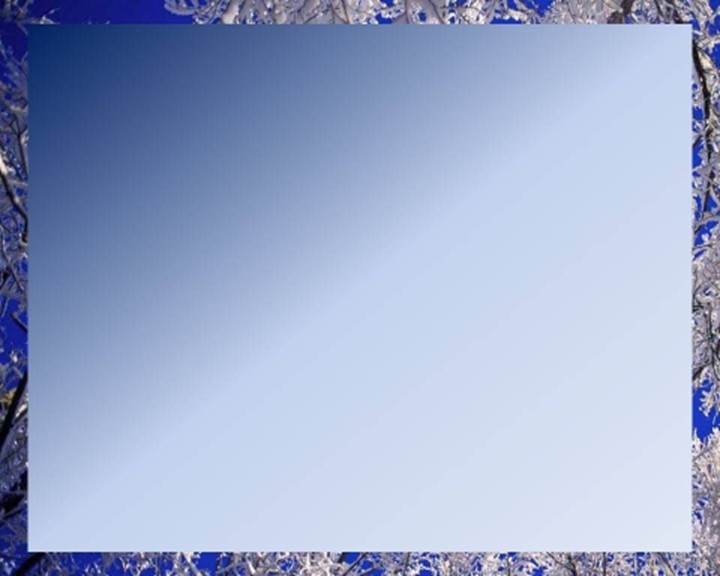 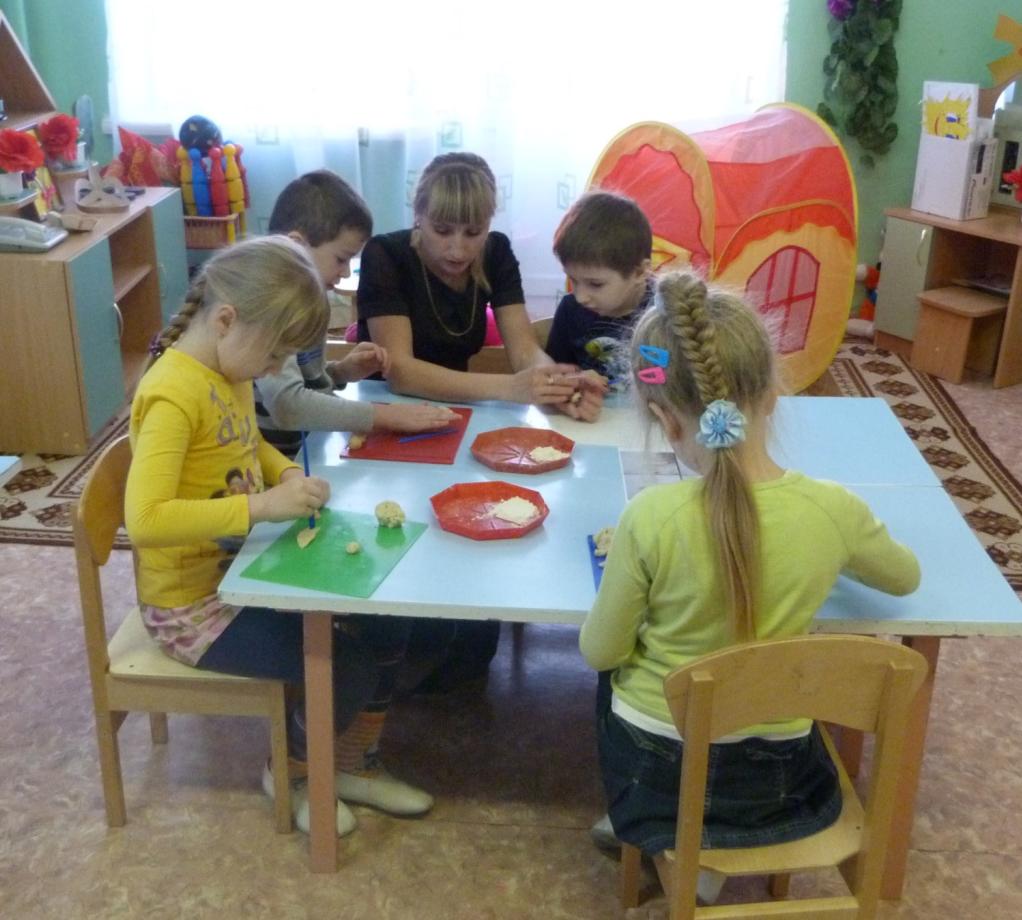 Мы лепить возьмёмся смело
Птичек разных, вот так дело!
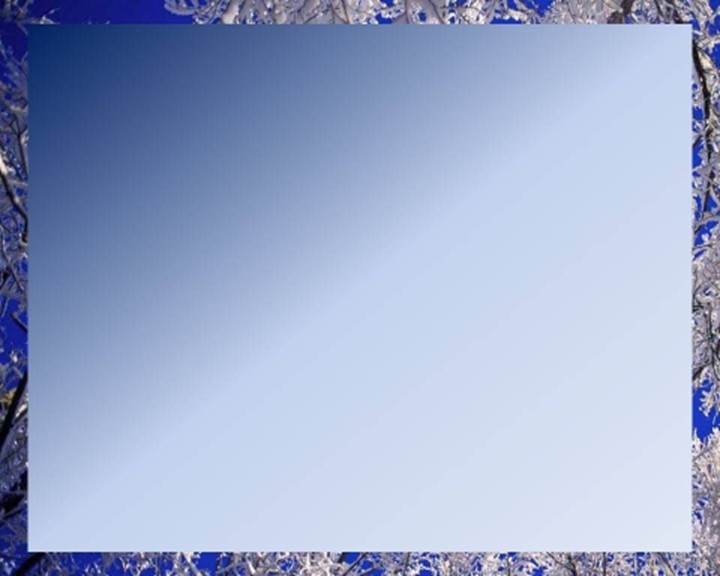 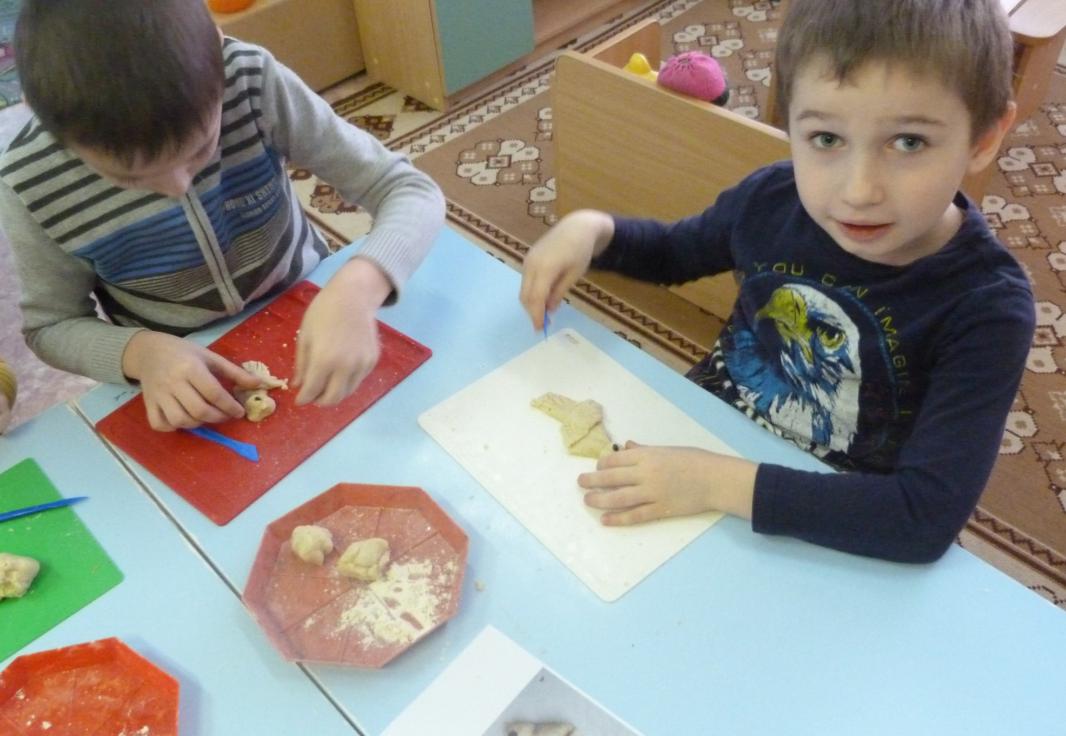 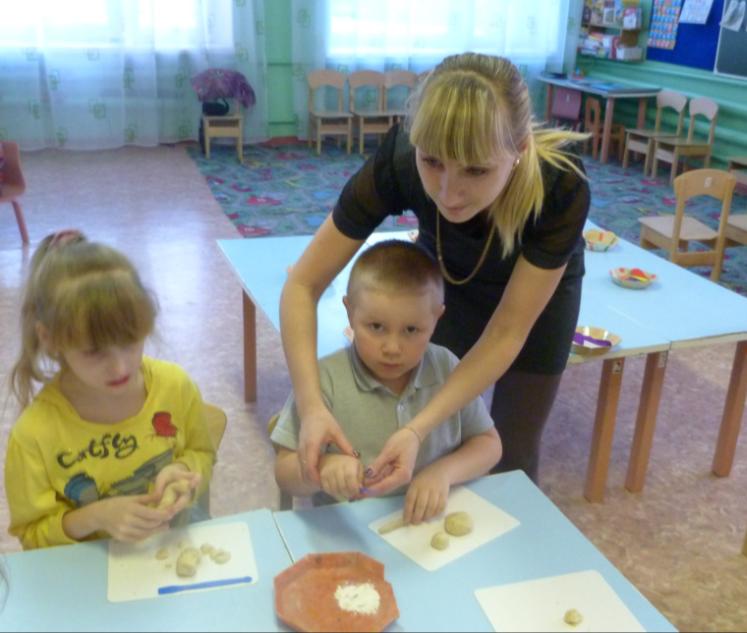 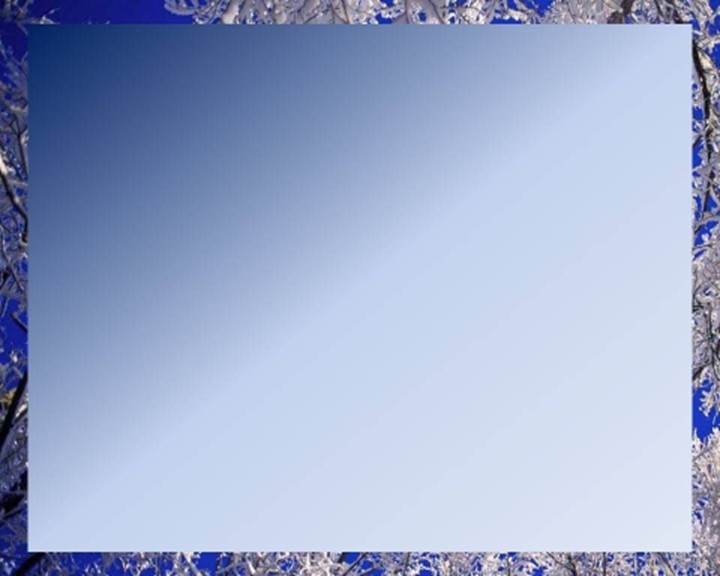 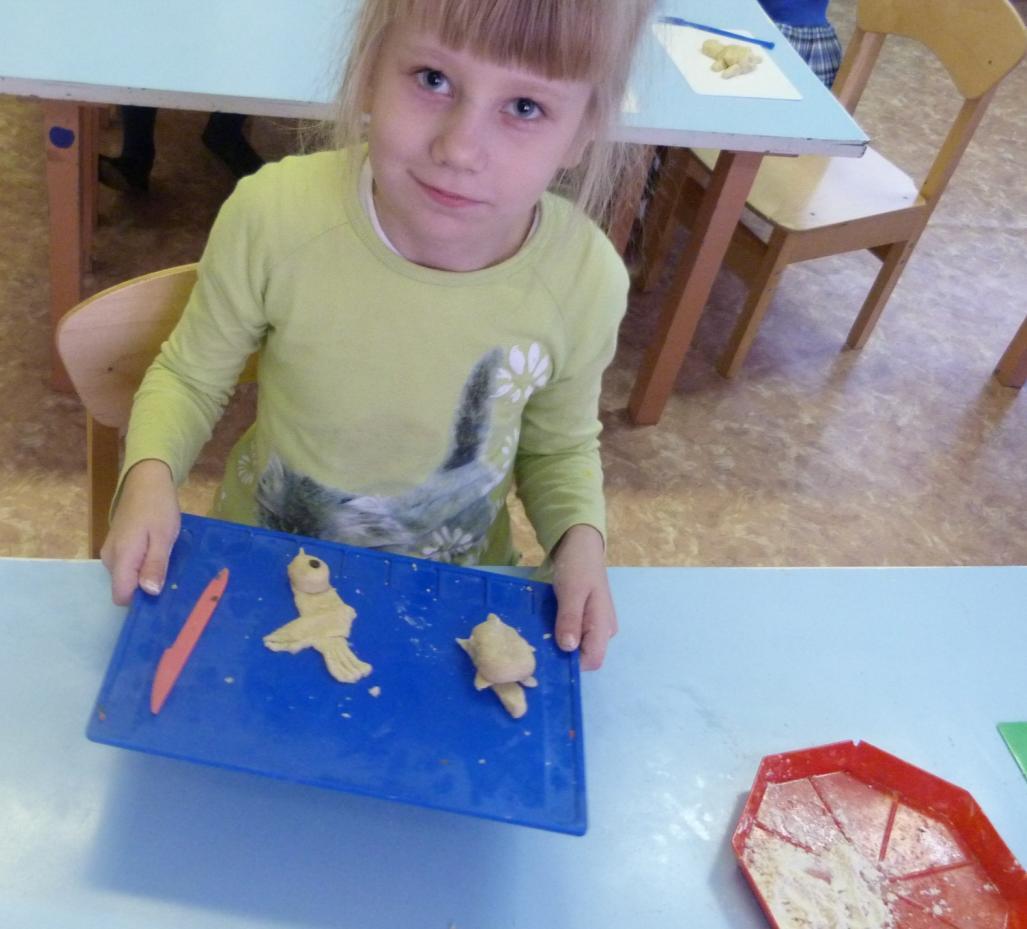 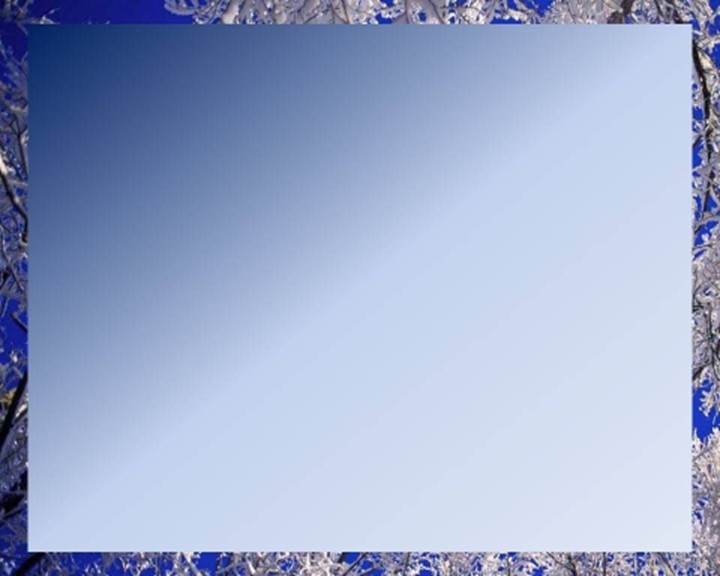 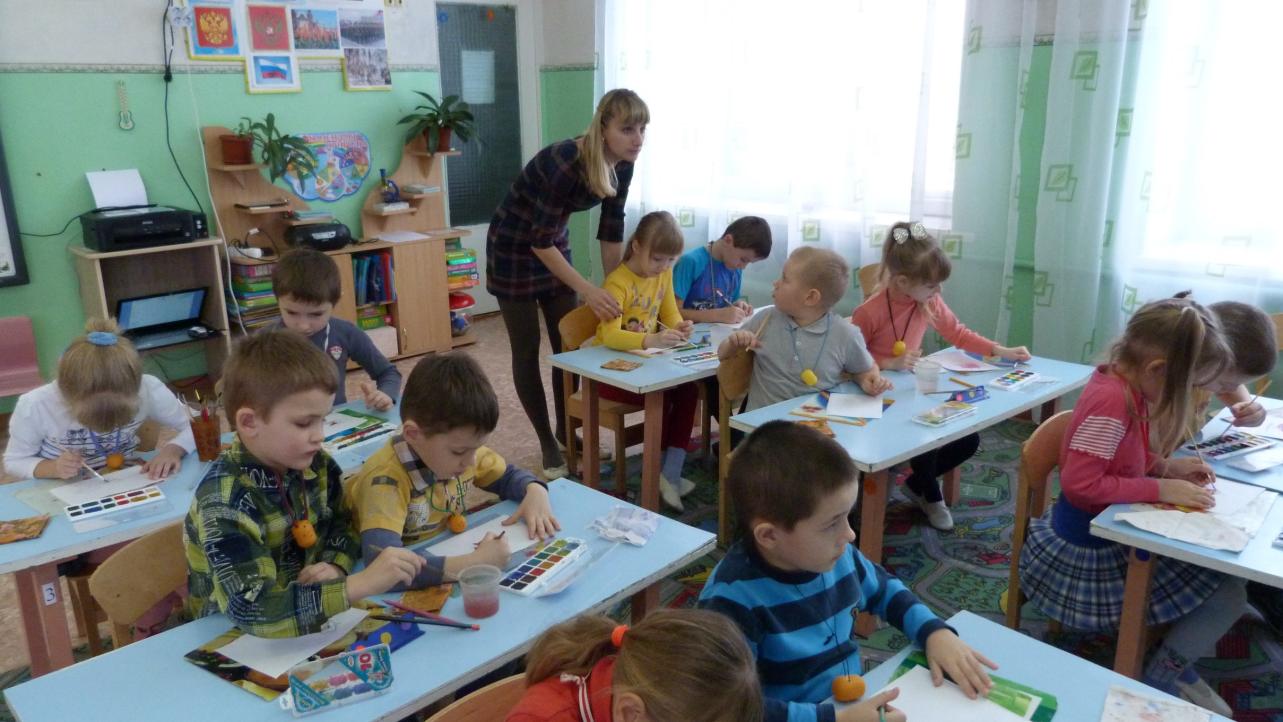 Взяли кисточки и краски
Мы рисуем снегирей,
Чтоб в суровый день морозный,
Прилетели к нам скорей.
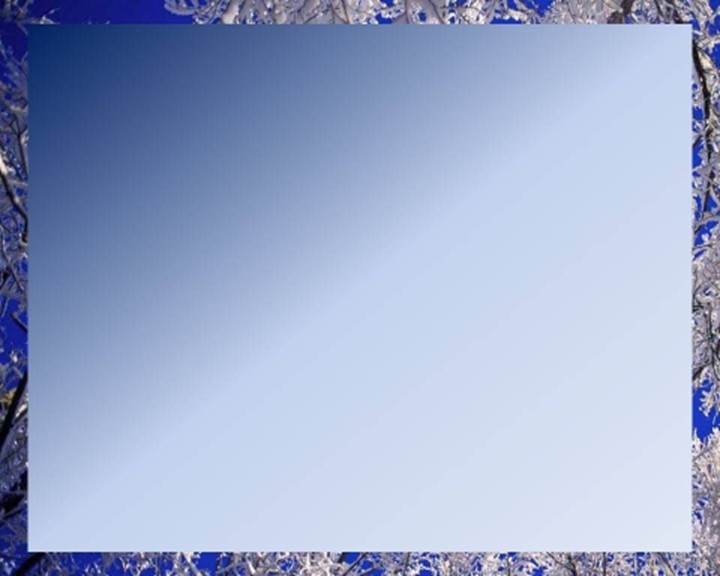 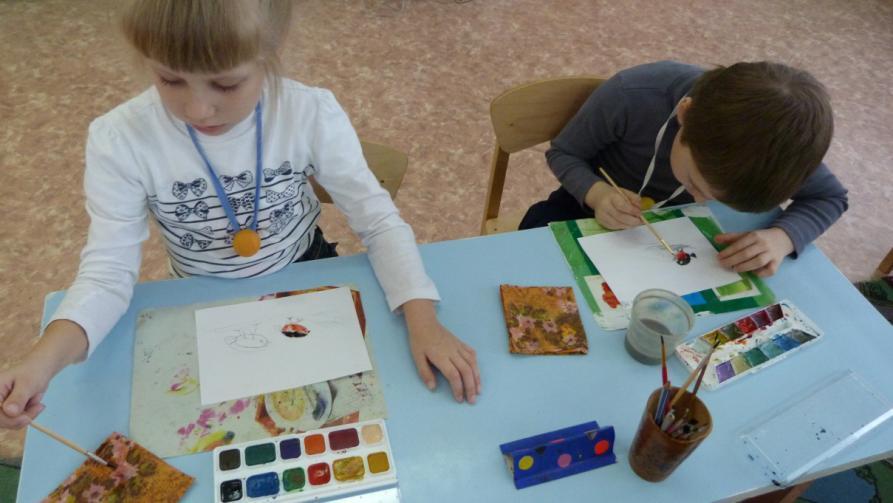 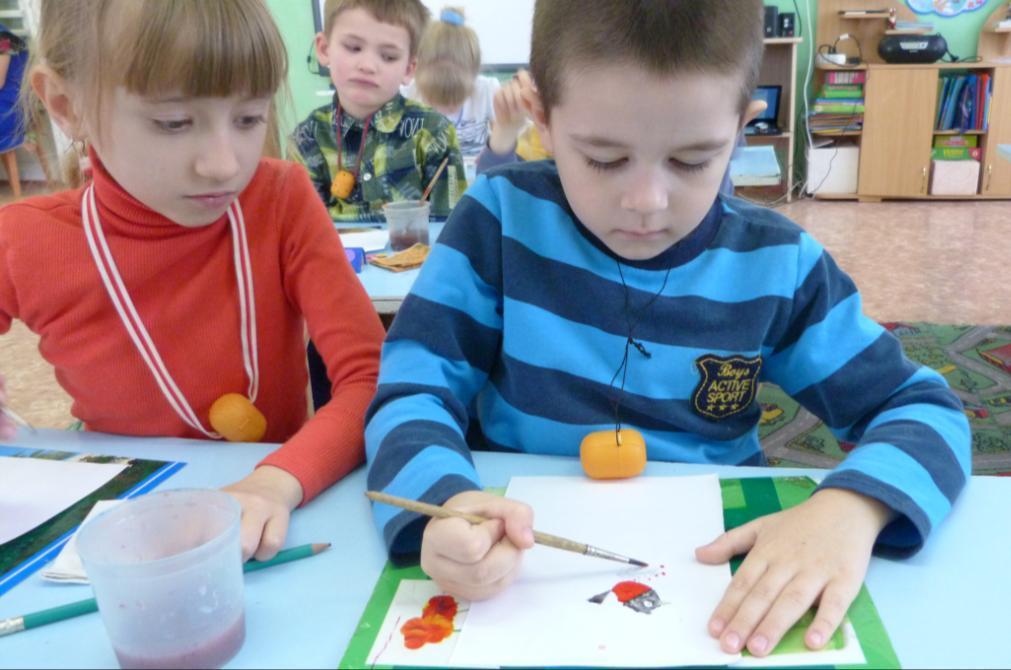 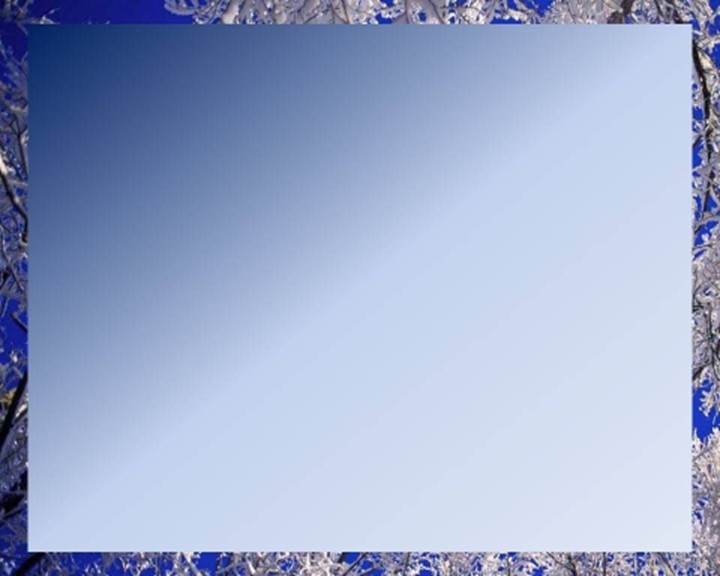 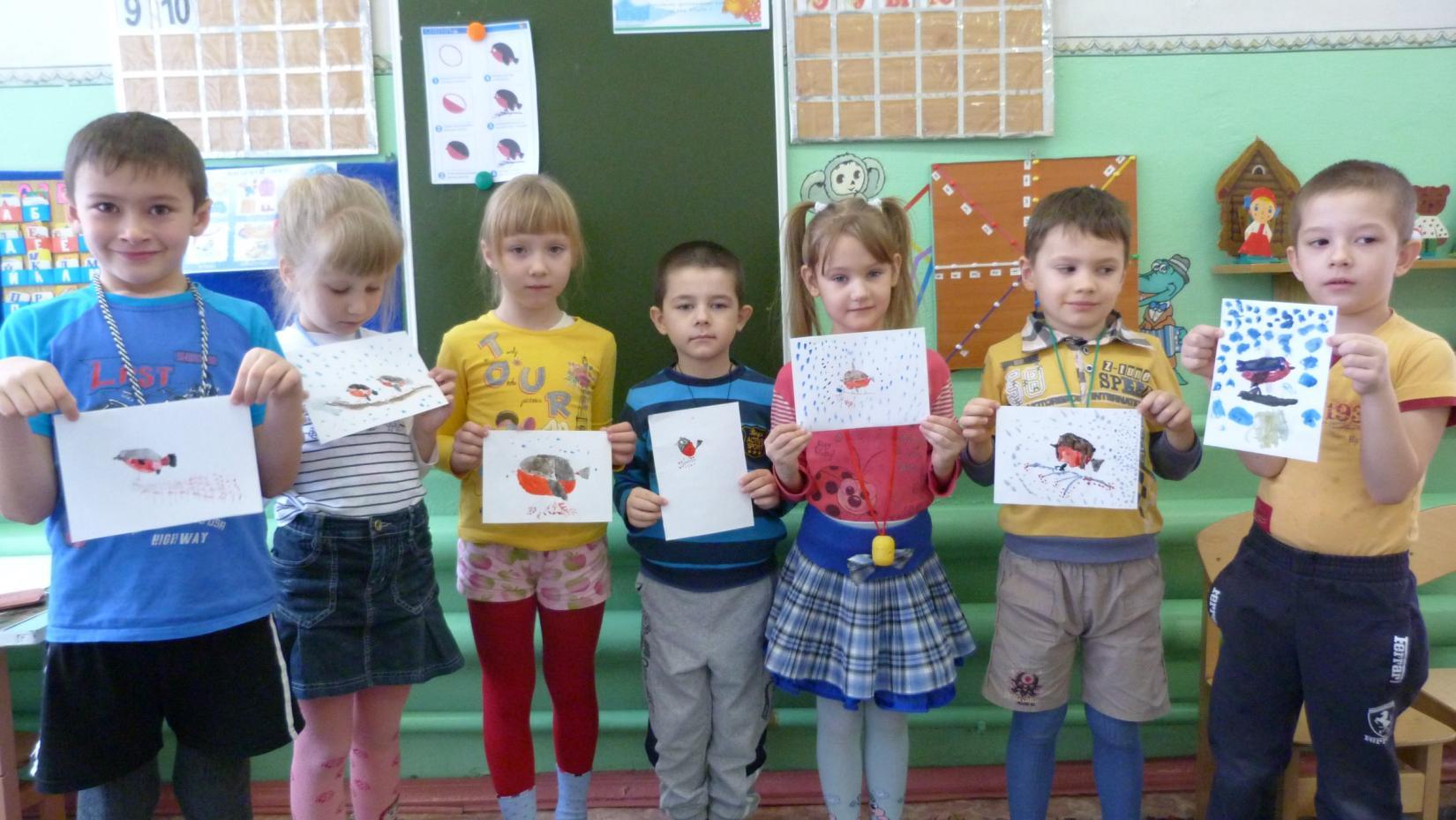 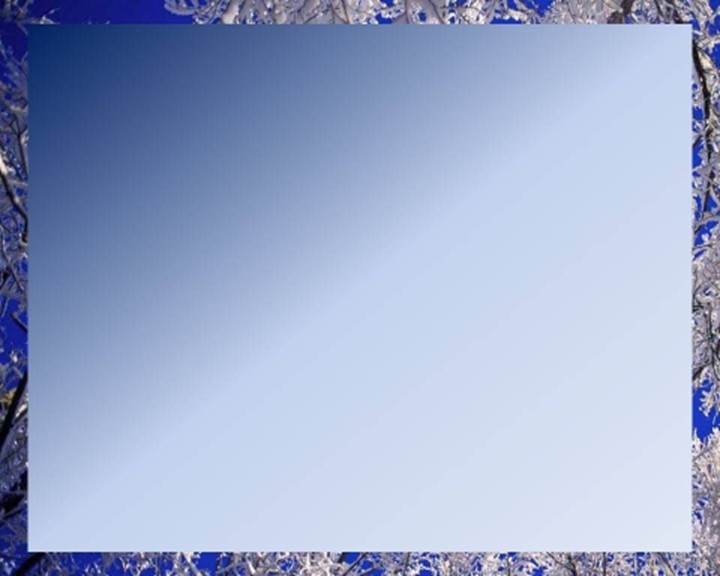 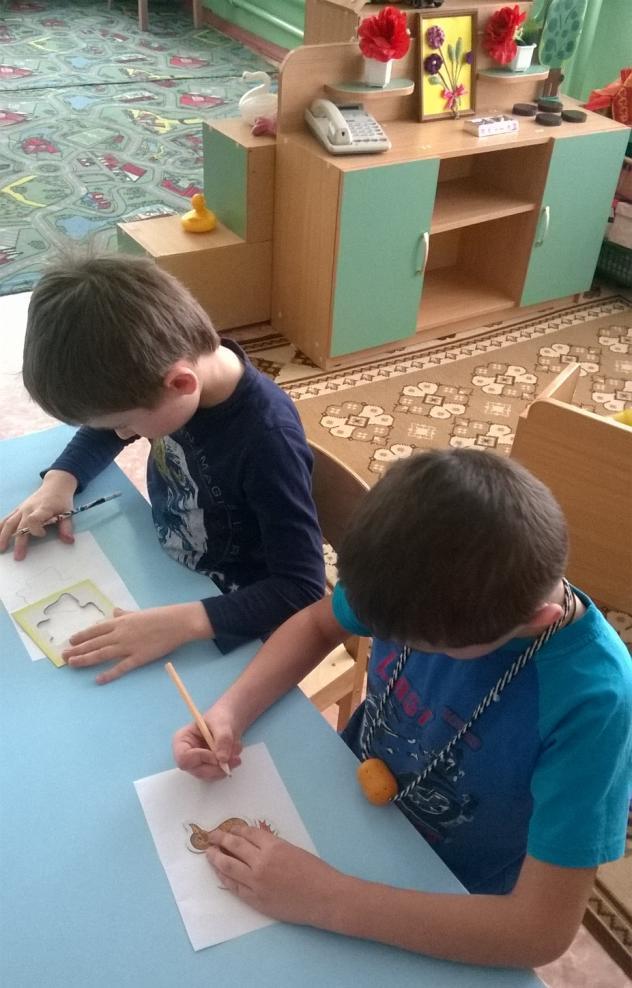 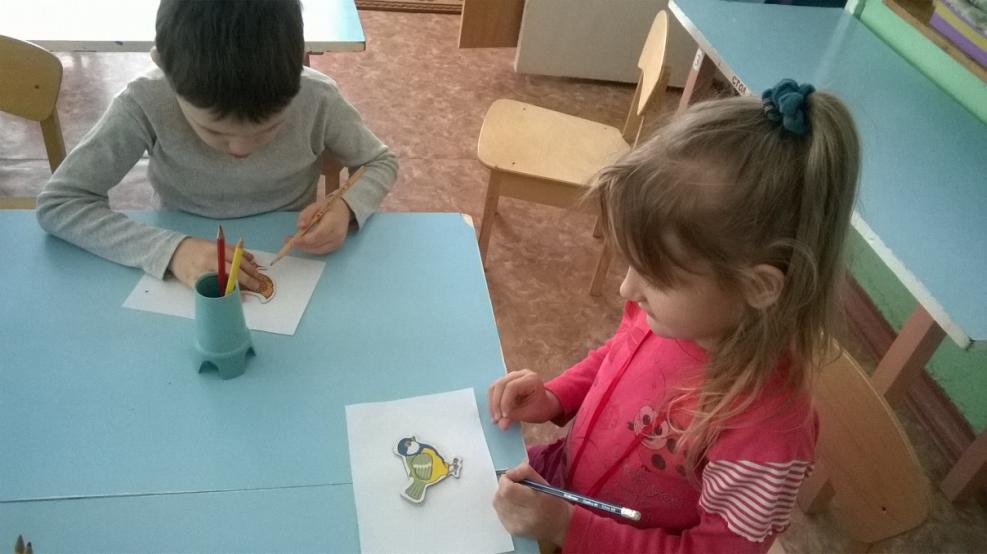 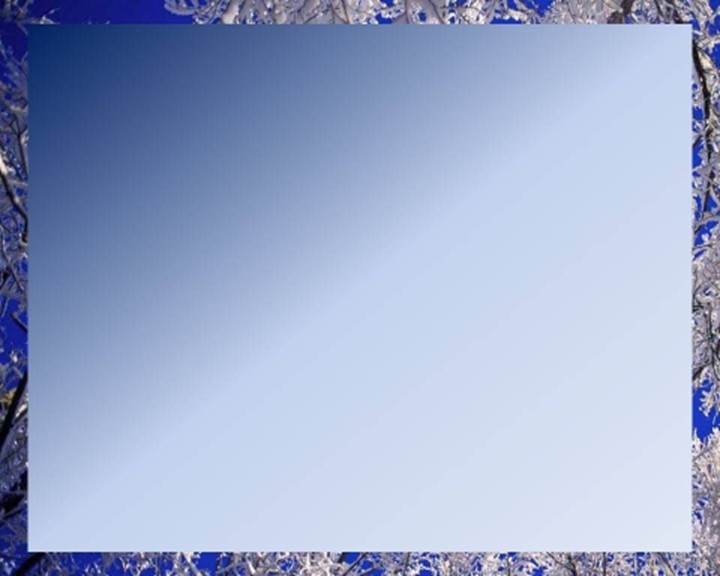 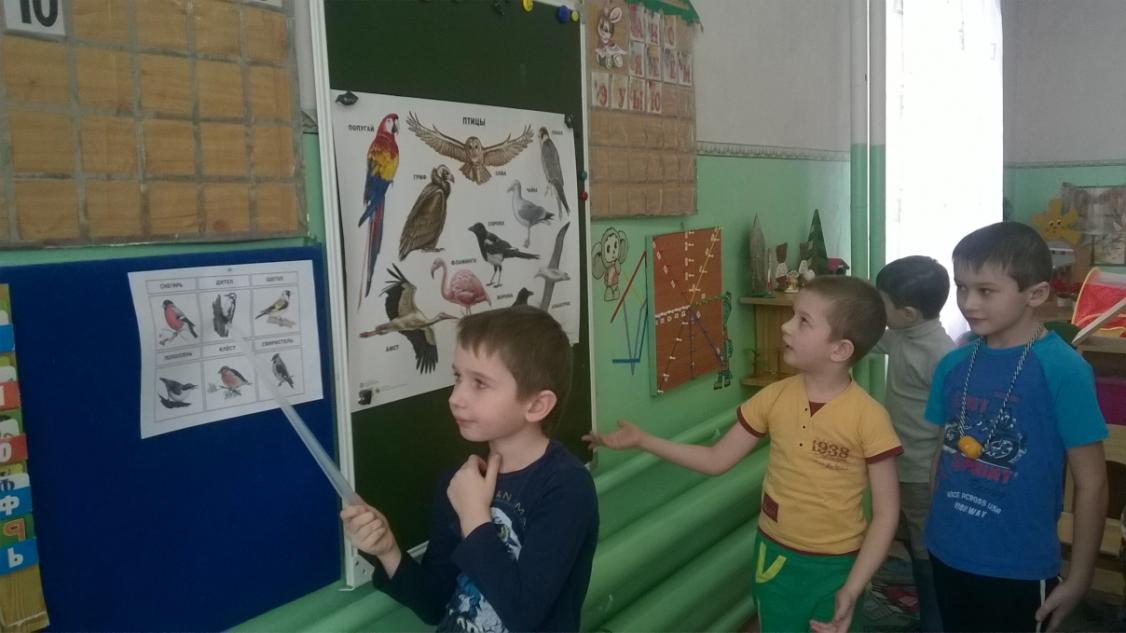 Разговор про птиц ведём 
Про их жизнь мы узнаём.
Где летят они и как-
Всё расскажем в двух словах.
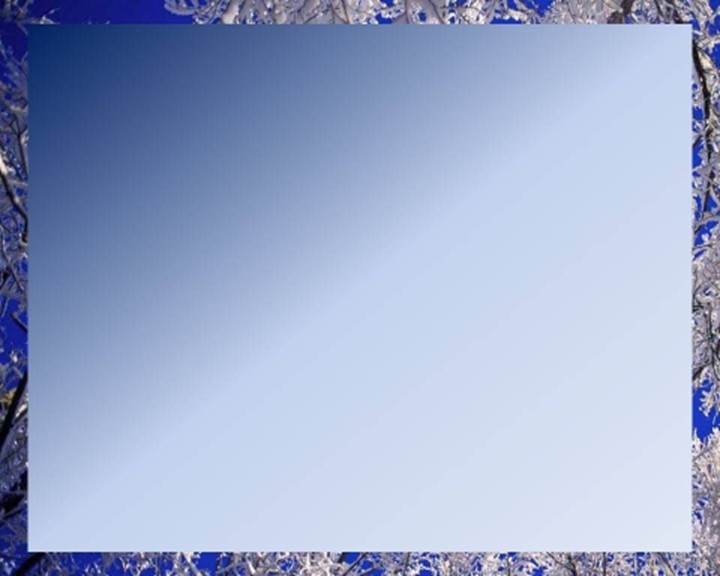 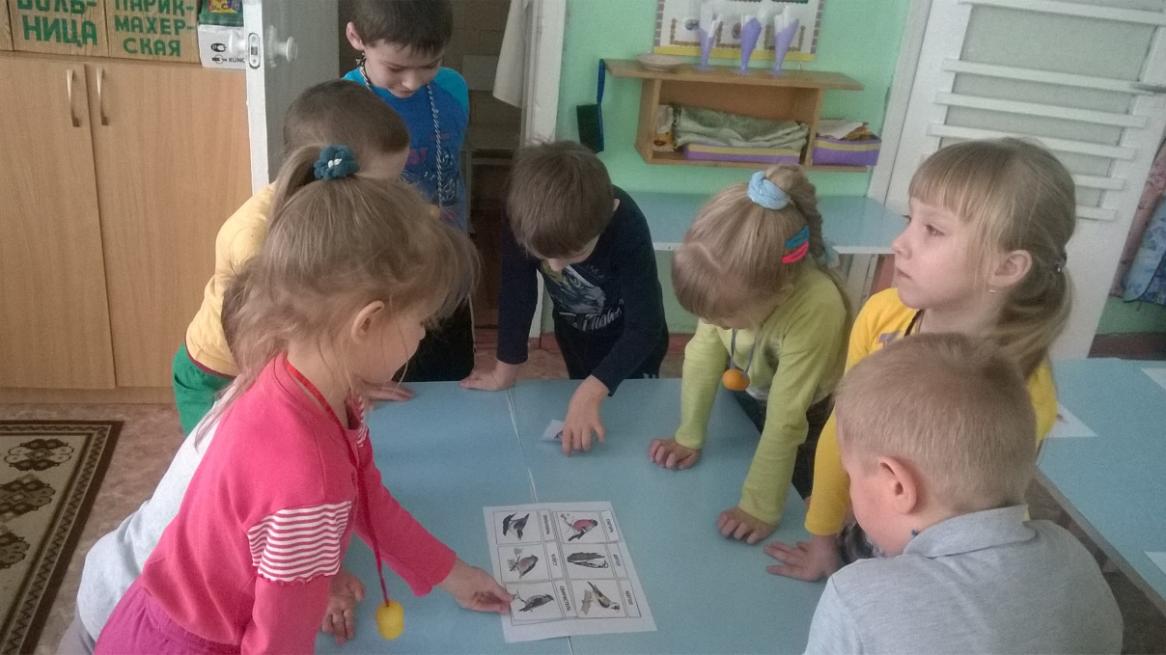 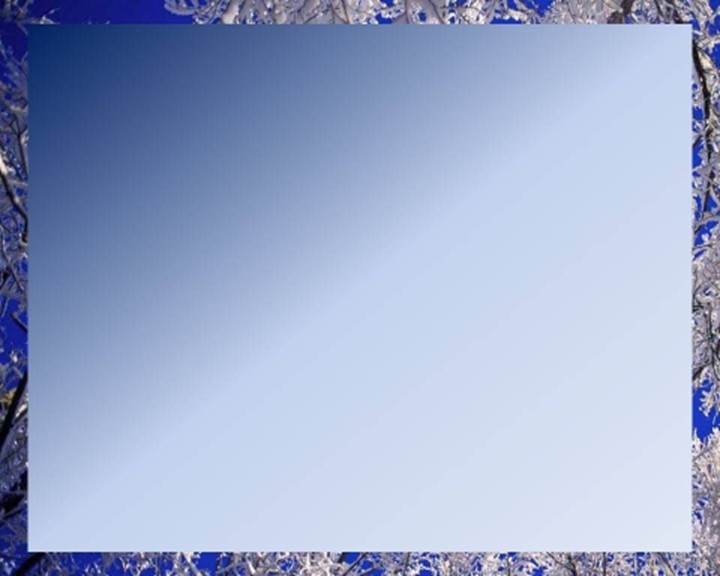 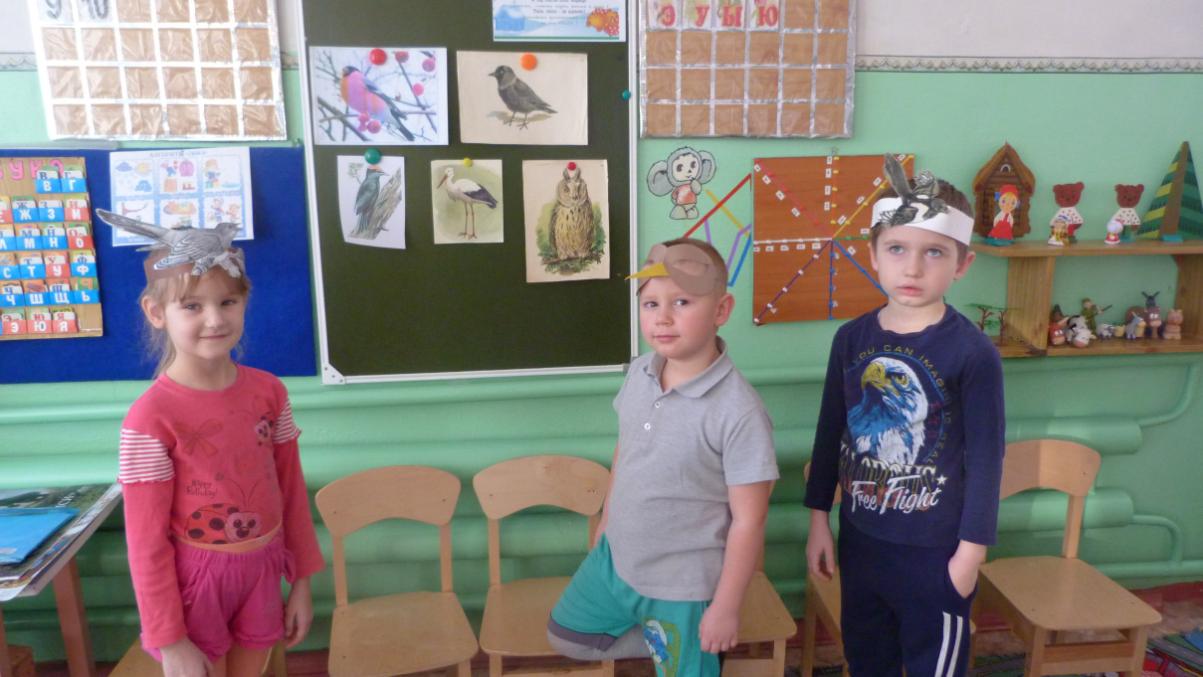 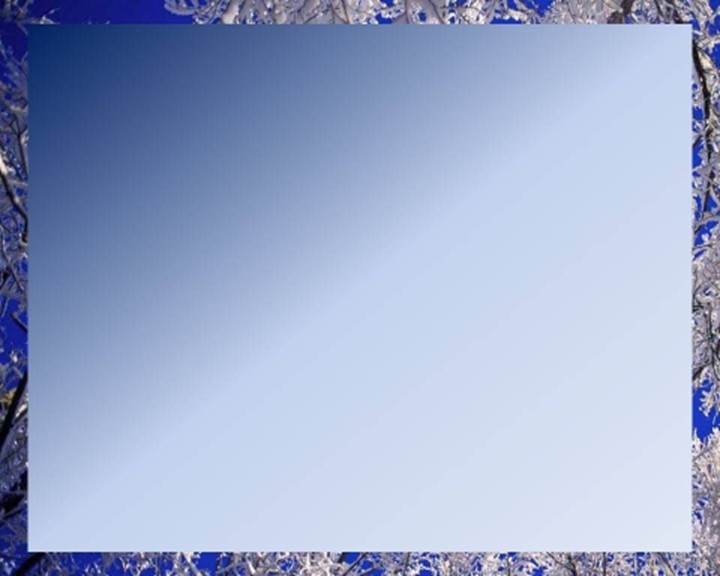 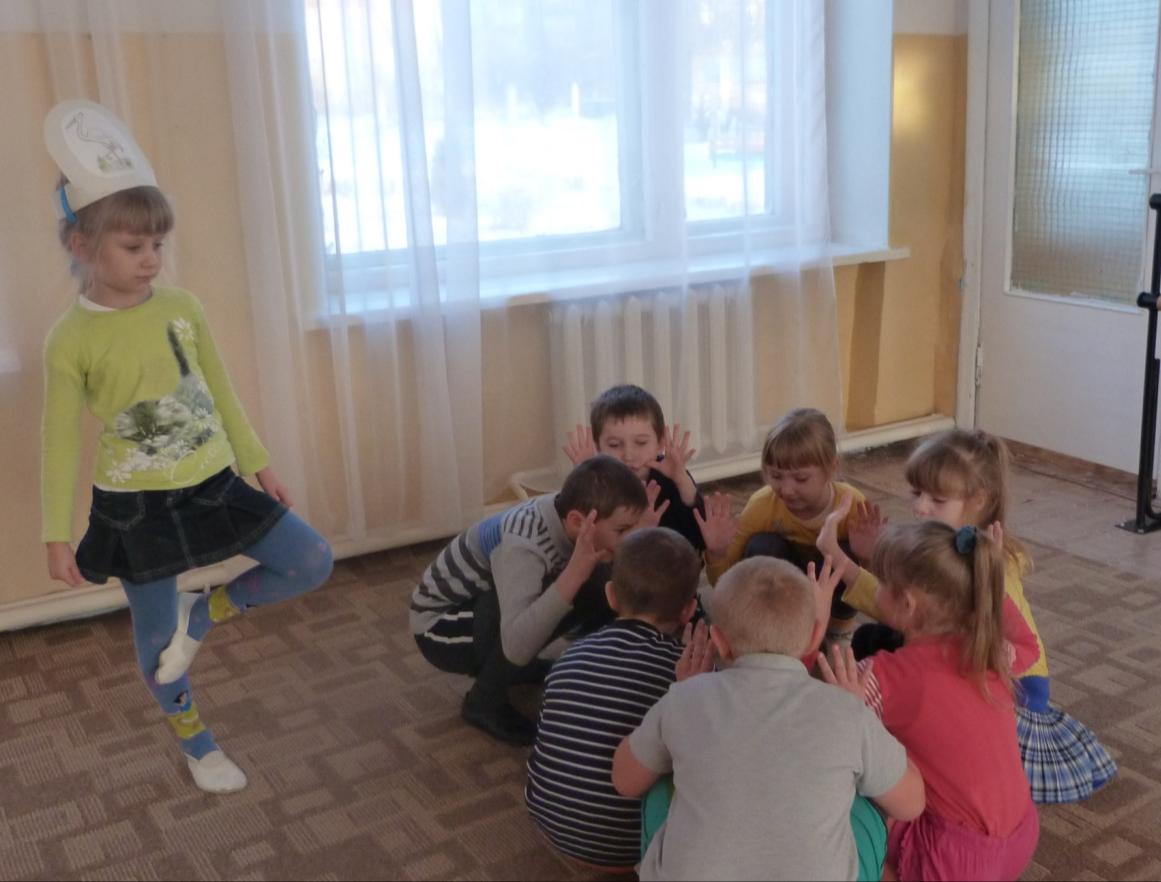 Поиграем, раз, два, три
Тётя Цапля выходи.
Лягушаточки сидят
И на цаплю все глядят.
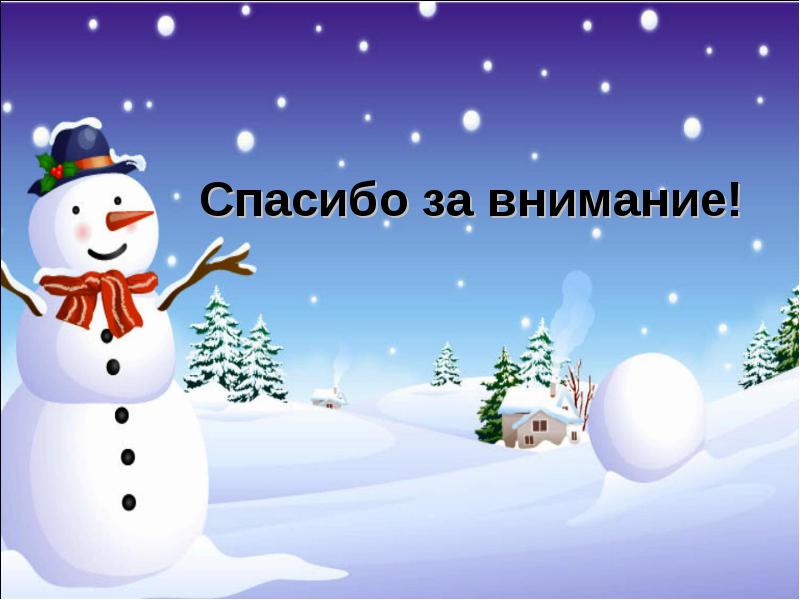